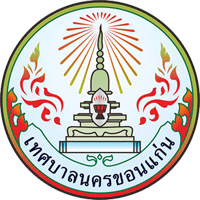 เงินอุดหนุนเฉพาะกิจ1) สิ่งก่อสร้าง ที่มีราคาต่อหน่วยต่ำกว่า 10 ล้านบาท 1 รายการ1.1) เงินอุดหนุนค่าสิ่งก่อสร้างการจัดบริการสาธารณะด้านโครงสร้างพื้นฐานอื่นๆ    ปรับปรุงประตูเมืองพร้อมภูมิทัศน์ ถนนศรีจันทร์ ช่วงตัดถนนมิตรภาพ ถึง แยกซอยสุภธีระ และถนนรอบศาลหลักเมือง ตำบลในเมือง อำเภอเมือง จังหวัดขอนแก่น 1 แห่ง เป็นเงิน 9,950,000 บาท
เงินอุดหนุนเฉพาะกิจสิ่งก่อสร้าง ที่มีราคาต่อหน่วยต่ำกว่า 10 ล้านบาท 1 รายการ
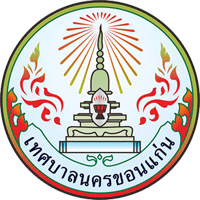 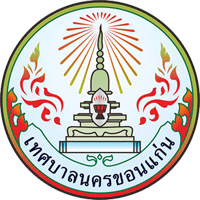 ผังบริเวณที่ดำเนินการ
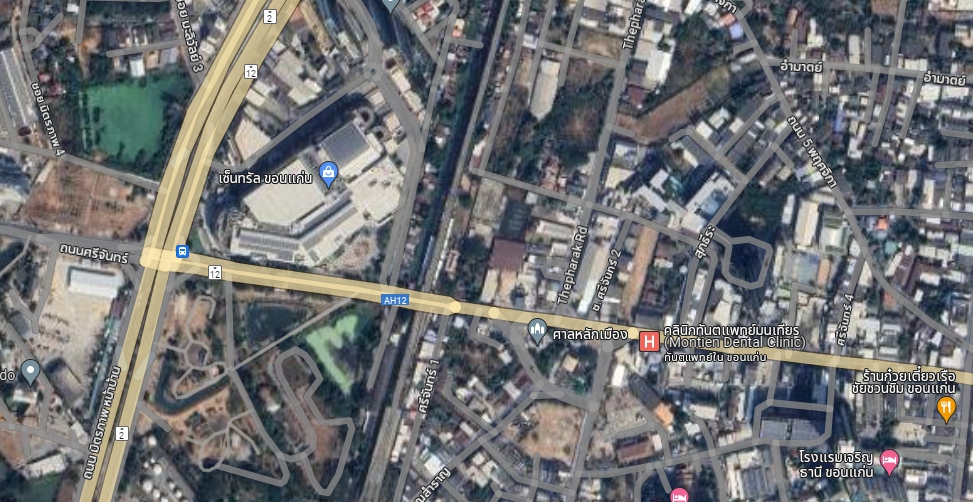 จุดเริ่มต้นโครงการ
ทางรถไฟ
เซ็นทรัล
ขอนแก่น
จุดสิ้นสุดโครงการ
ประตูเมือง
ขอนแก่น
สำนักงาน
เทศบาลนครขอนแก่น
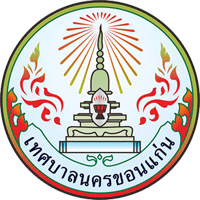 1. งานปรับปรุงอาคารประตูเมืองขอนแก่น 1 หลัง
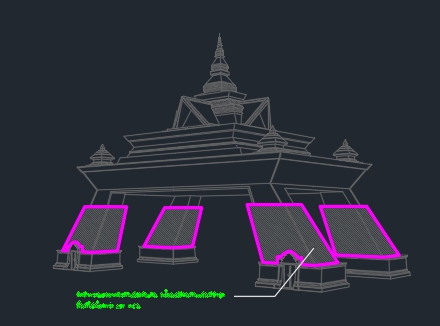 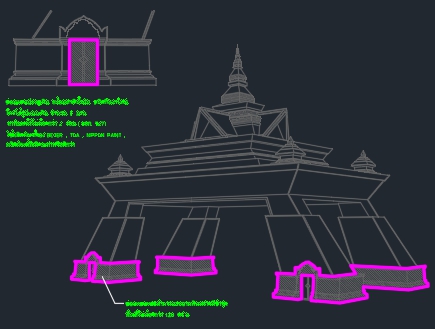 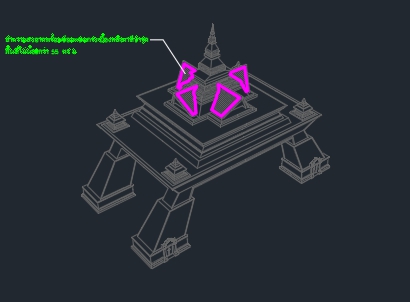 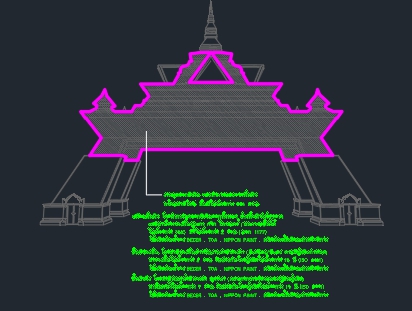 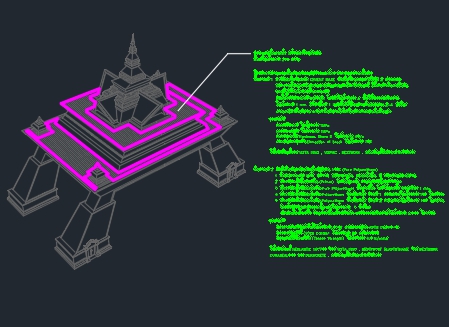 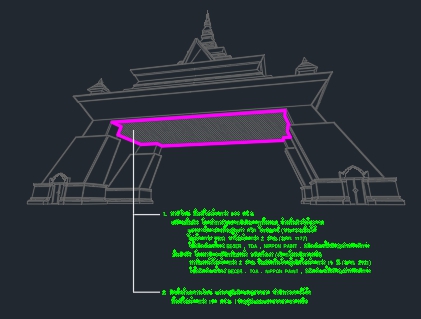 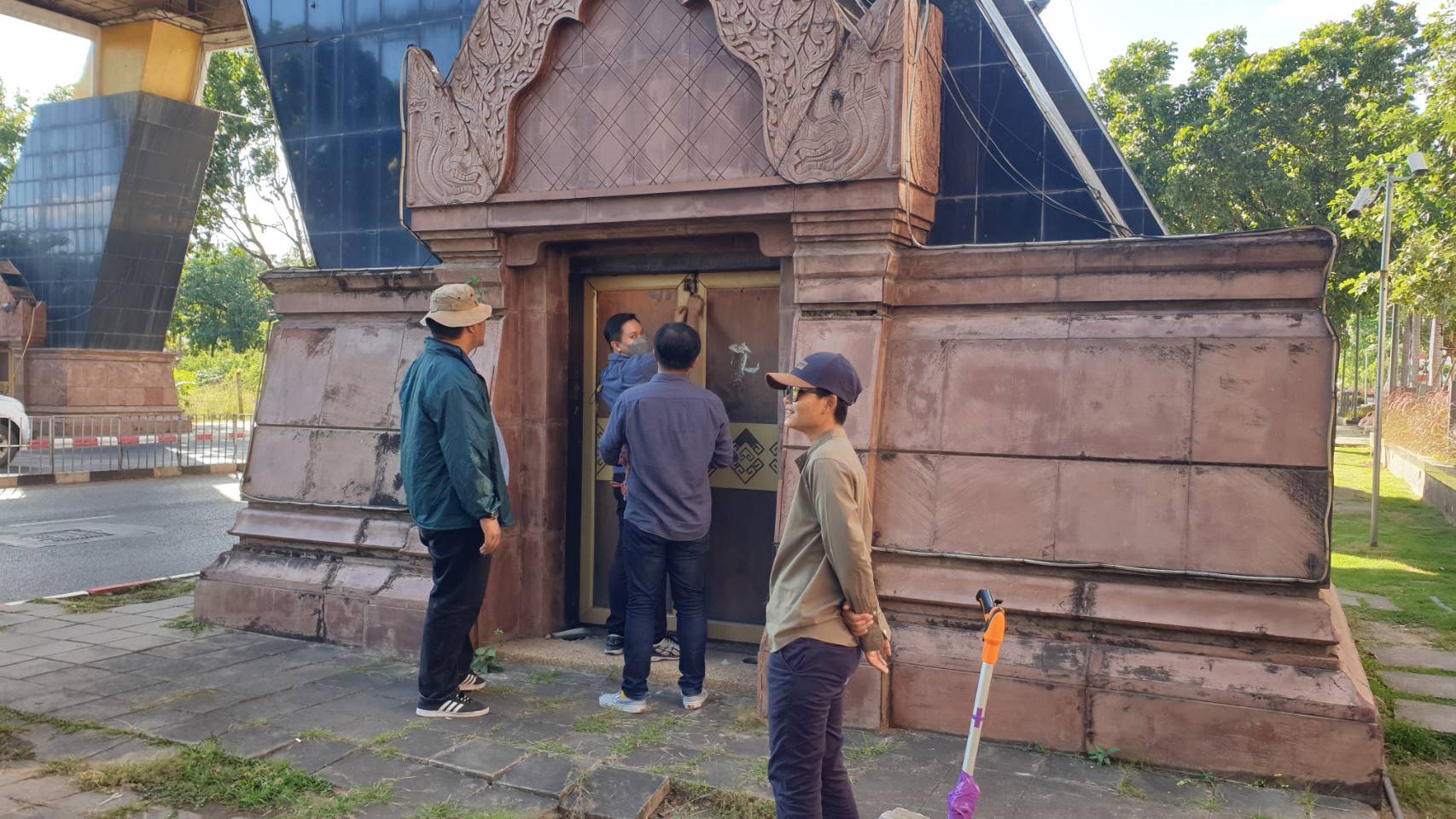 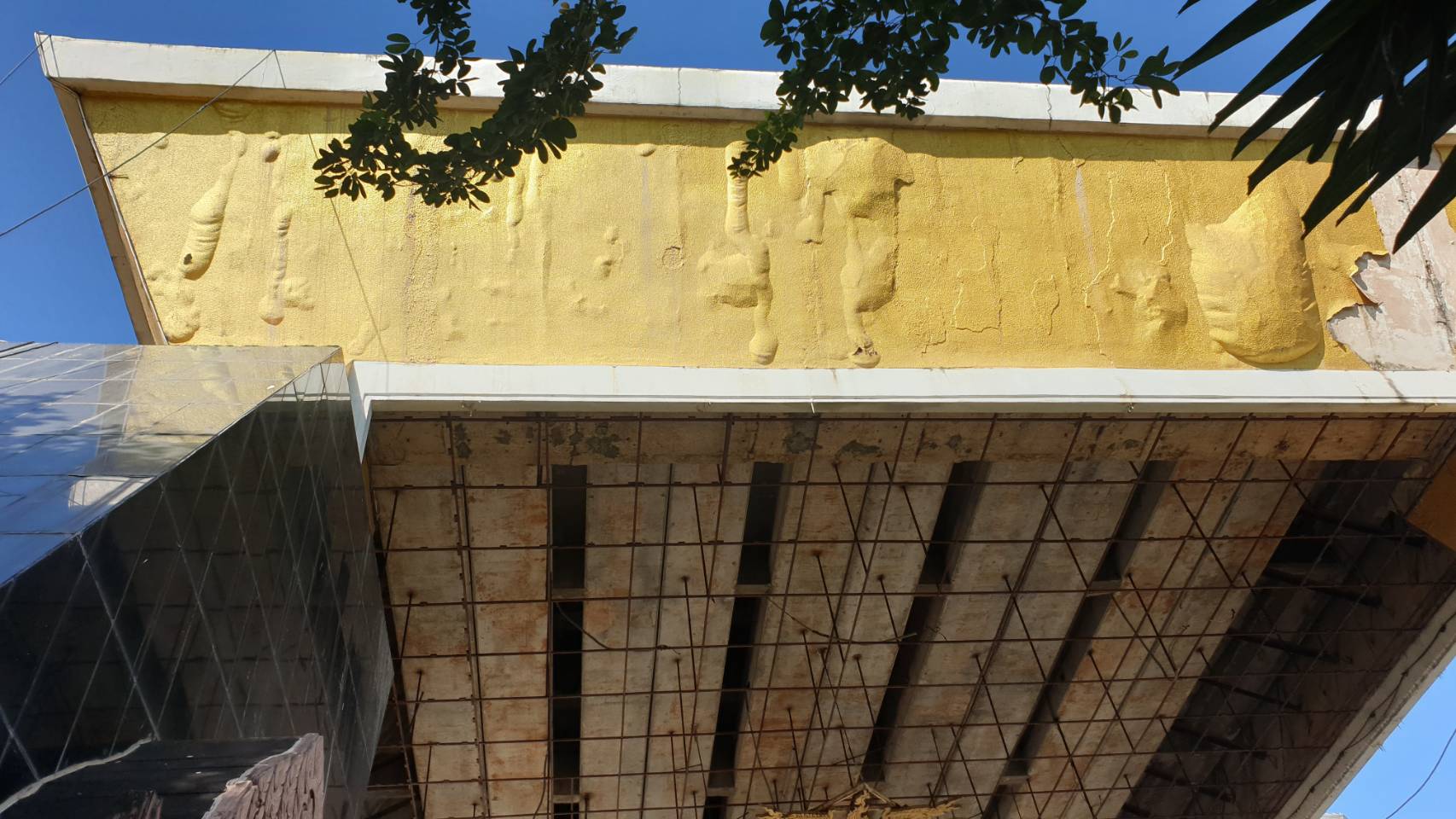 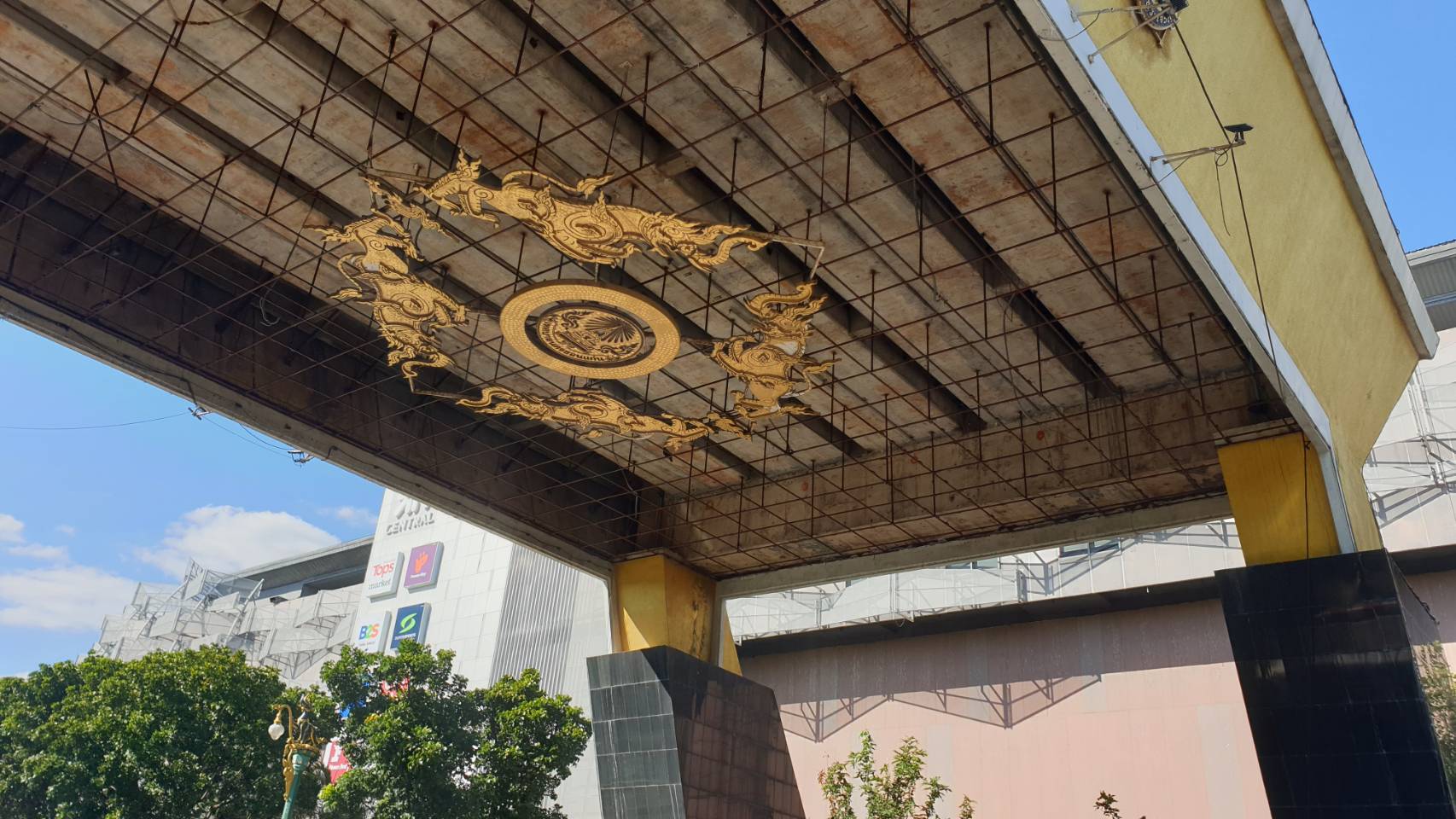 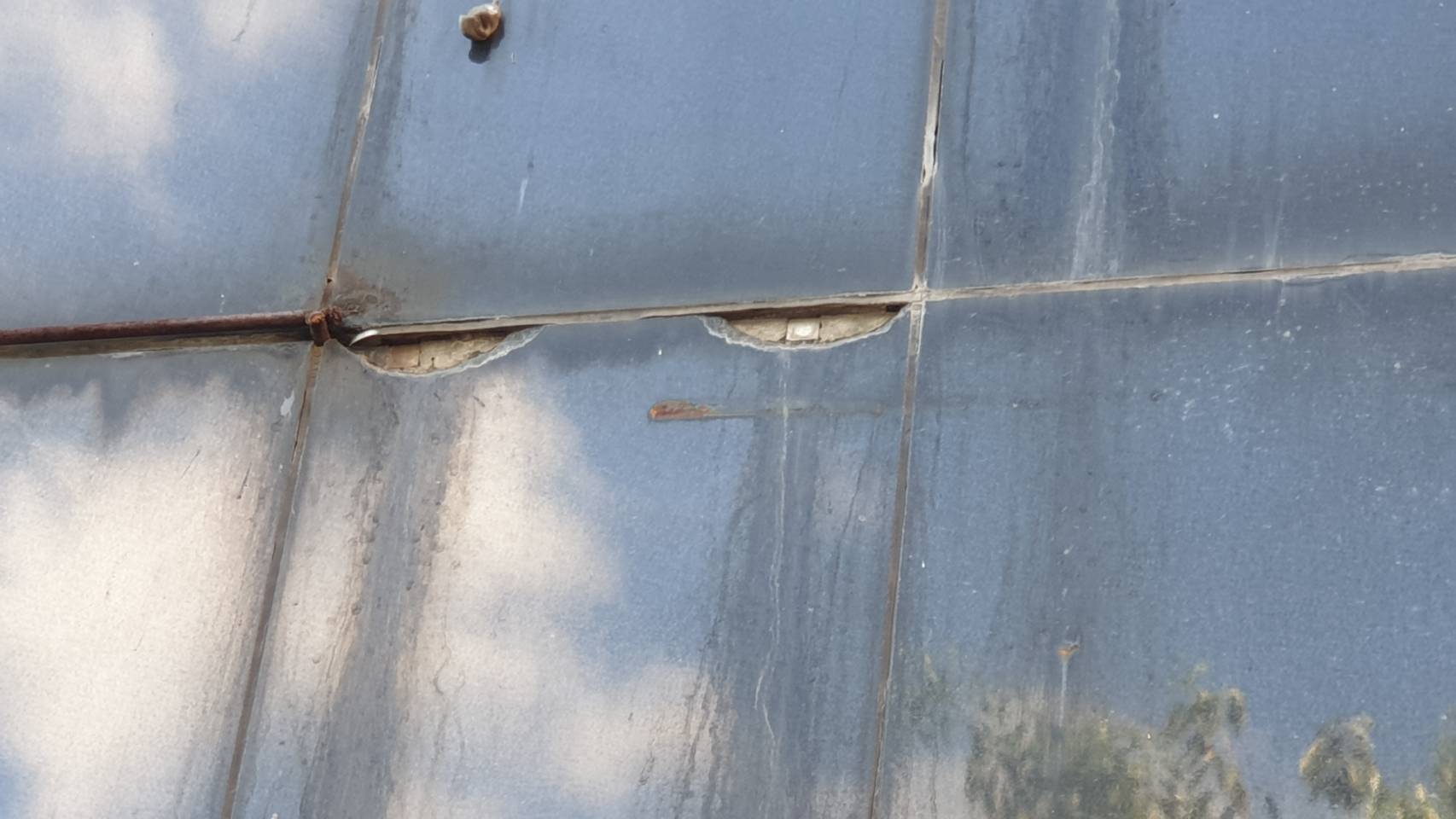 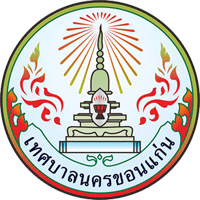 2. งานปรับปรุงผิวจราจรและงานบำรุงรักษาทางถนนศรีจันทร์
ความยาวรวมไม่น้อยกว่า 850 เมตร
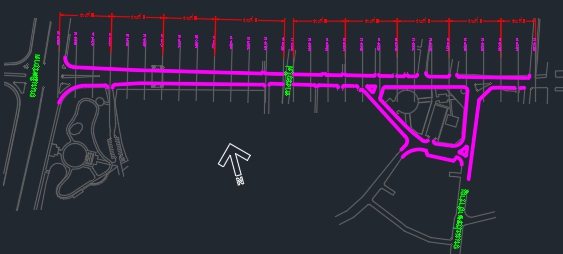 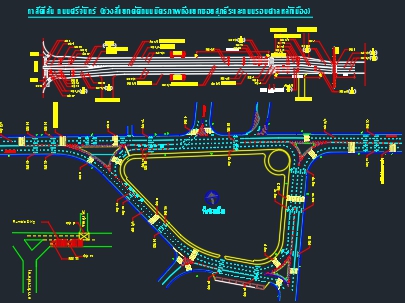 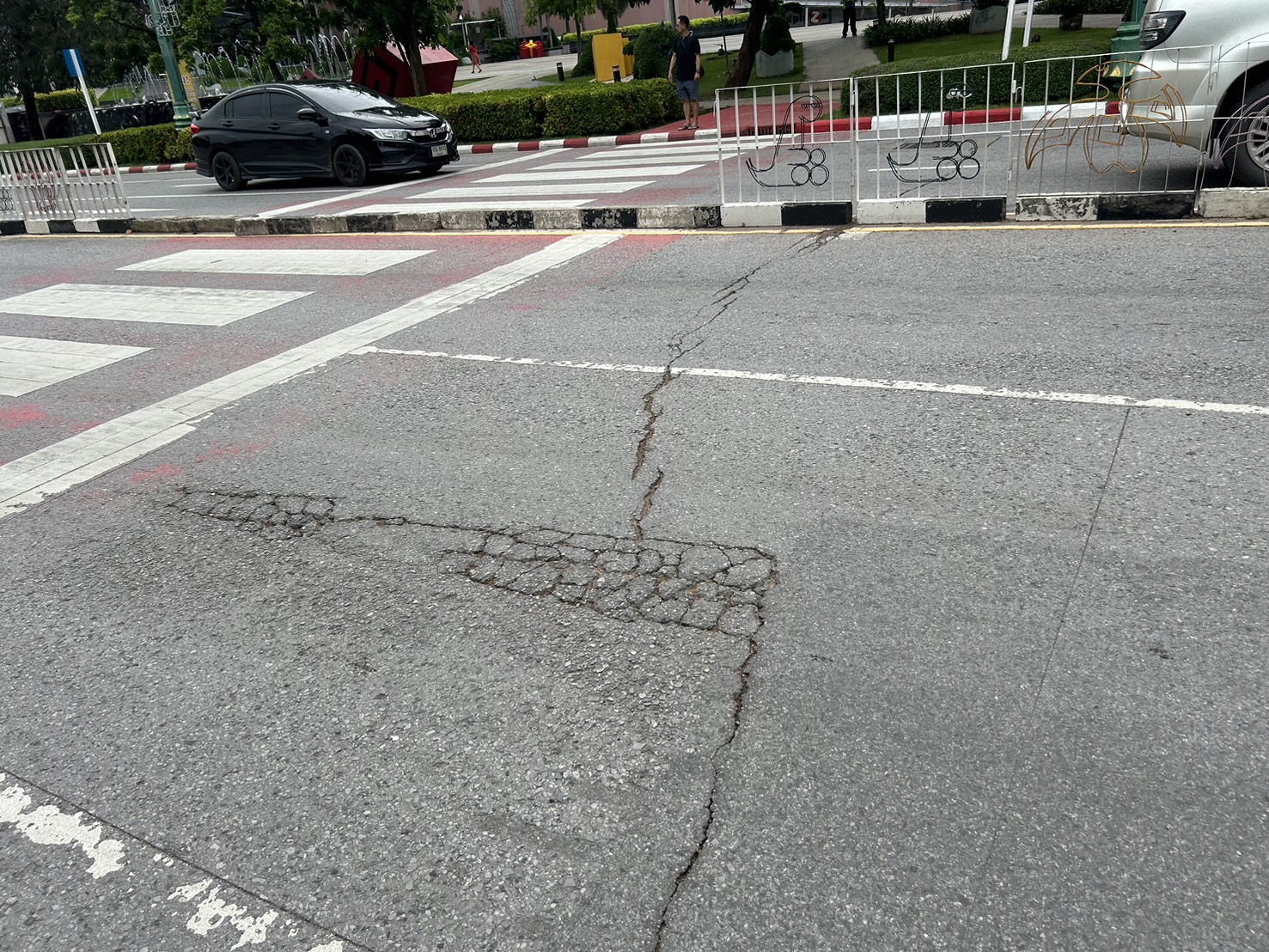 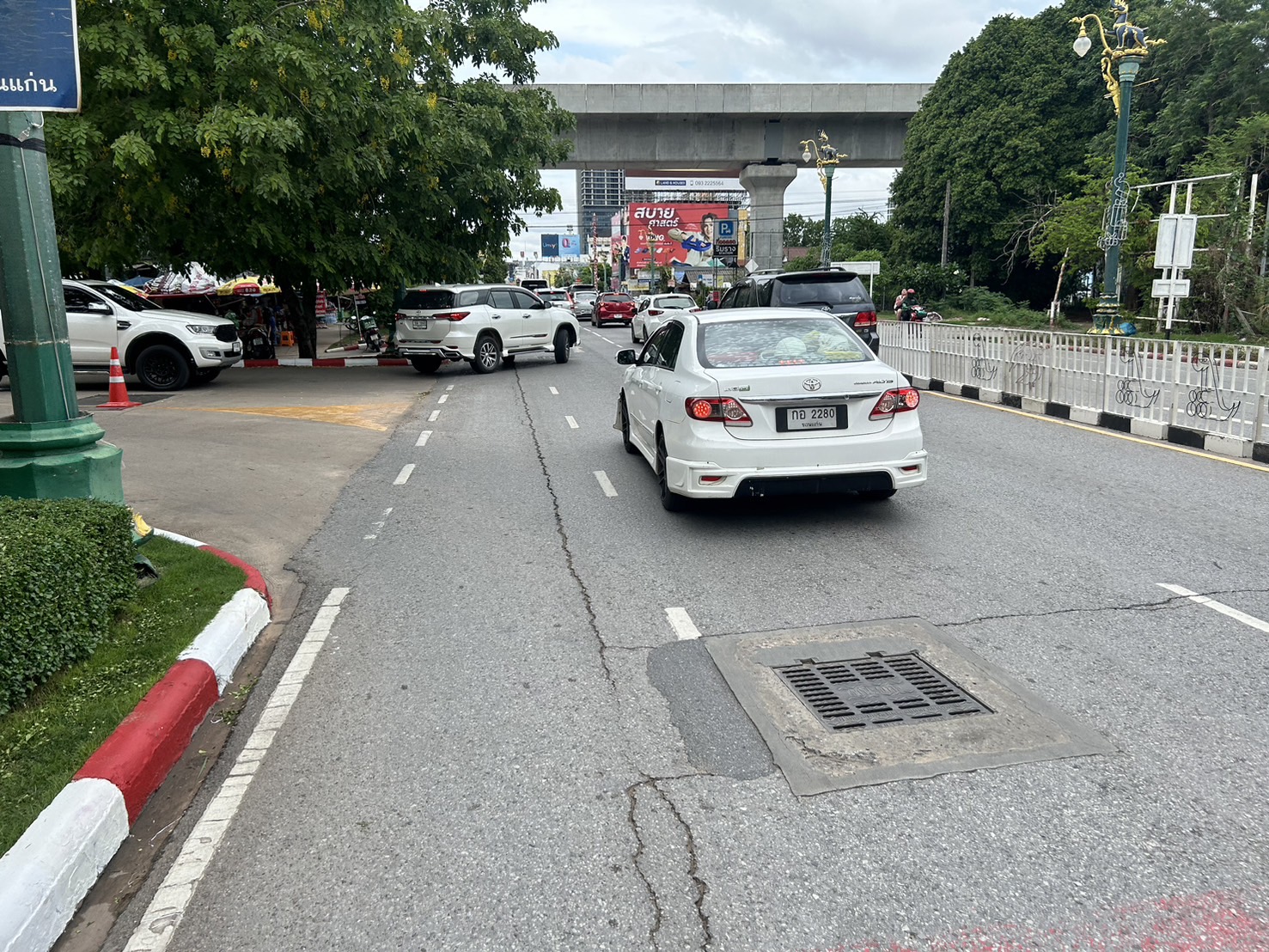 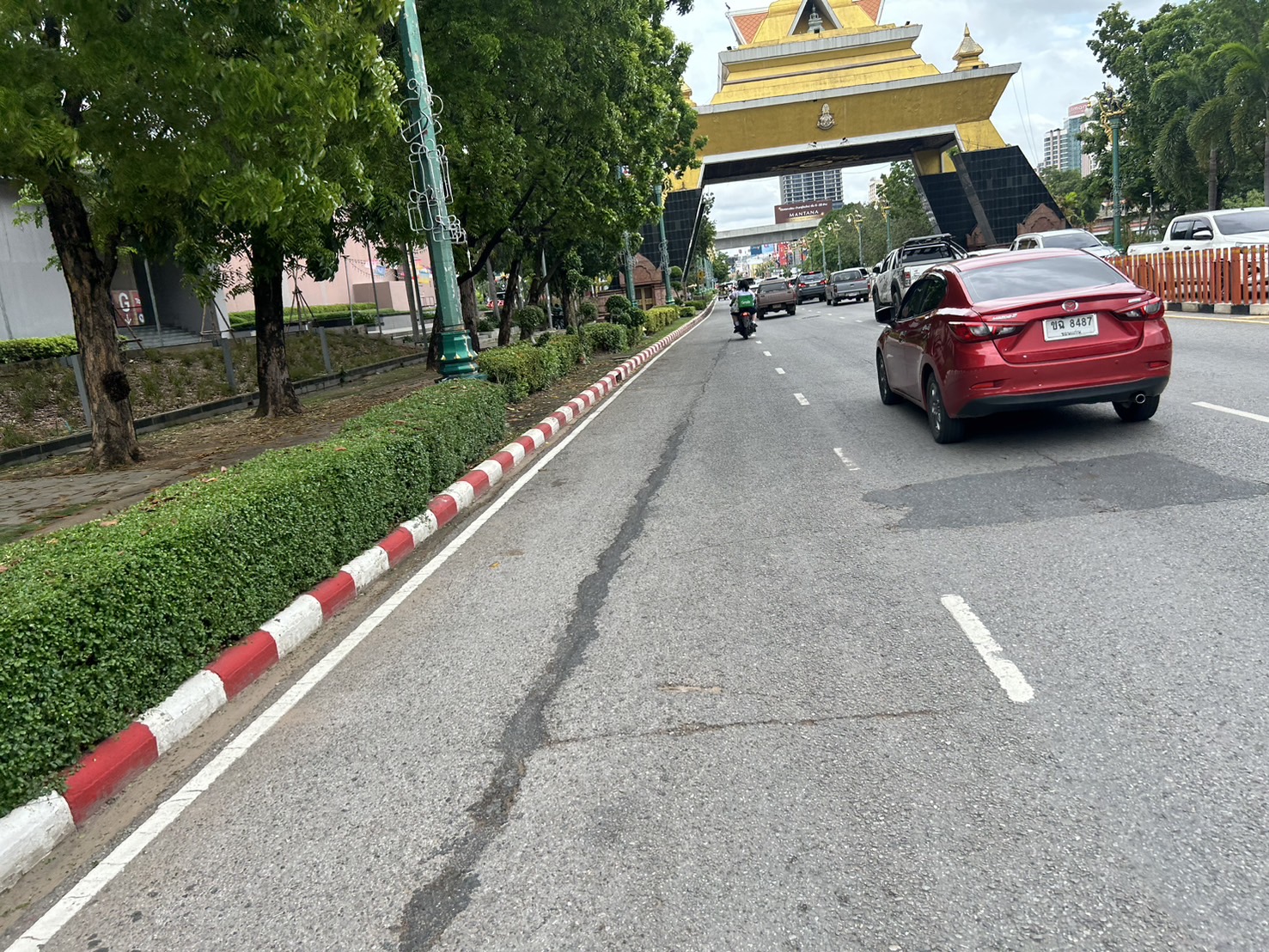 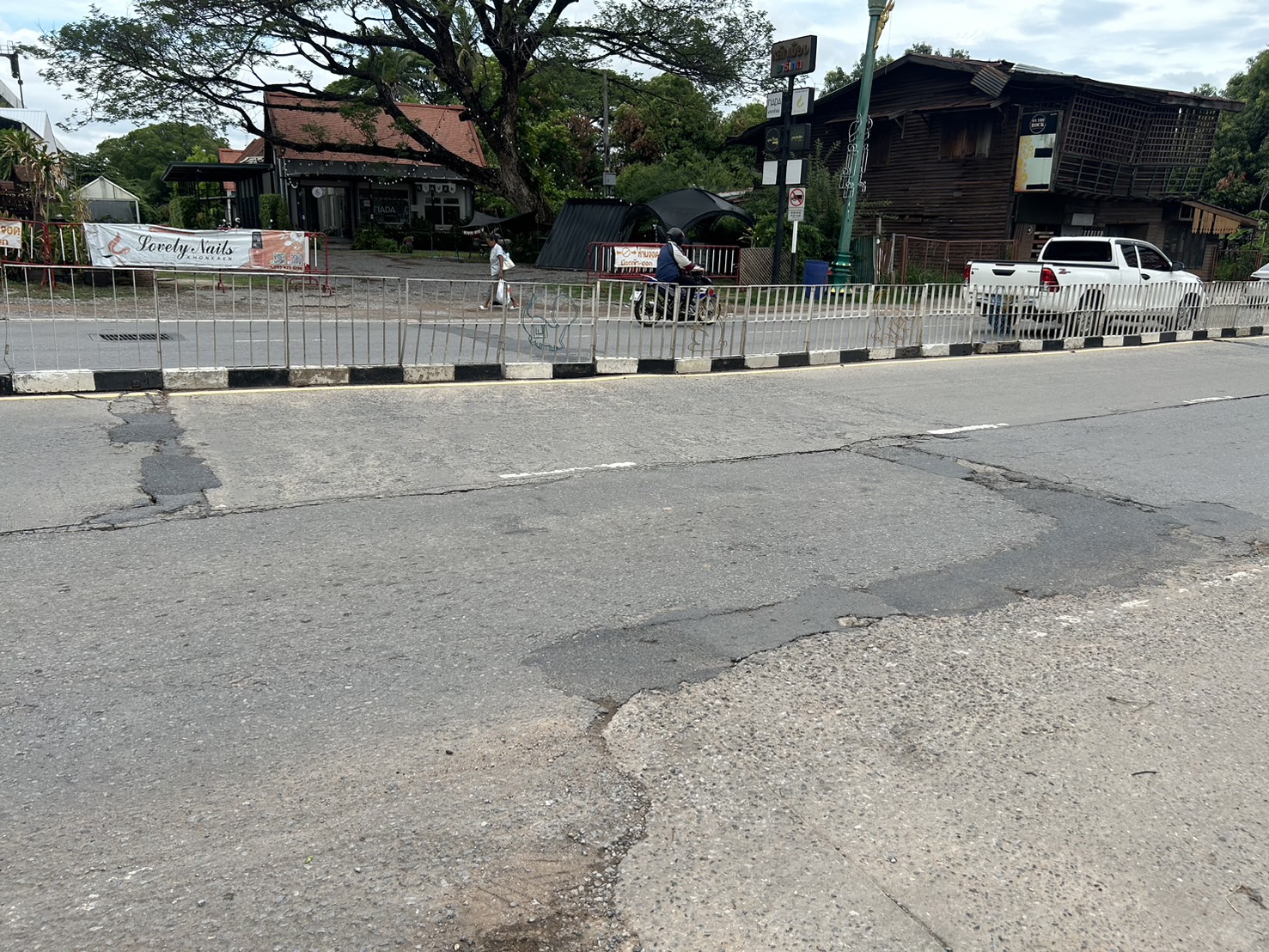 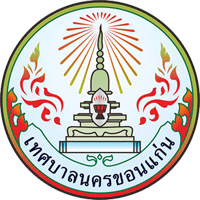 ภาพจำลองของโครงการ
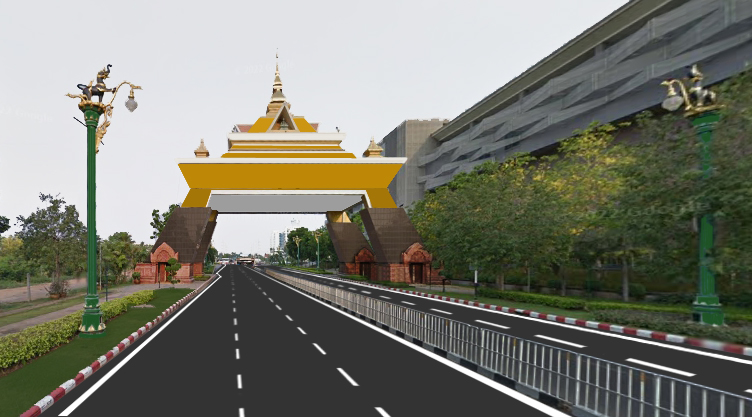 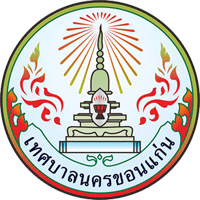 เทศบาลนครขอนแก่น
ขอขอบคุณ
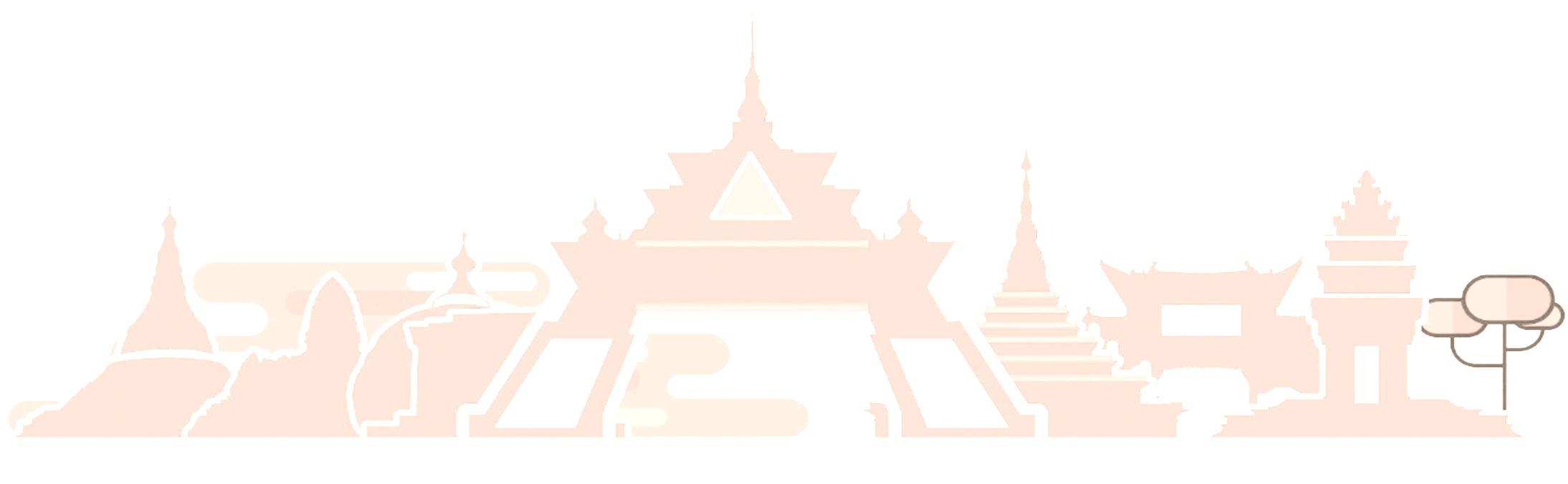